Kunskapsstyrning förGod Vård
Jesper Petersson
Professor, Enhetschef, Kunskapsstyrning och FoU
Hälso- och Sjukvårdsstyrning
Region Skåne
Målområden – God vård
Kunskapsbaserad
Säker
Individanpassad
Jämlik
Tillgänglig
Effektiv
God vård, enligt Socialstyrelsen
[Speaker Notes: Det här är basen – Socialstyrelsens definition av vad god vård är.
Kunskapsbaserad. Vården ska baseras på bästa tillgängliga kunskap och bygga på både vetenskap och beprövad erfarenhet.
Säker. Vården ska vara säker. Riskförebyggande verksamhet ska förhindra skador. Verksamheten ska präglas av rättssäkerhet. 
Individanpassad. Vården ska ges med respekt för individens specifika behov, förväntningar och integritet. Individen ska ges möjlighet att vara delaktig. 
Jämlik. Vården ska tillhandahållas och fördelas på lika villkor för alla. 
Tillgänglig. Vården ska vara tillgänglig och ges i rimlig tid; ingen ska behöva vänta oskälig tid på vård eller omsorg. 
Effektiv. Tillgängliga resurser ska användas på bästa sätt för att kunna erbjuda bästa möjliga vård till hela befolkningen.]
Vad är kunskapsstyrning?
Att utveckla, sprida och använda bästa kunskap
Bästa kunskap ska finnas tillgänglig och användas i varje patientmöte
Bidrar till att utveckla ett lärande system
Jämlik vård
Kunskapsstöd
En sammanhållen 
struktur för 
kunskapsstyrning
Stöd för 
uppföljning, 
Öppna jämförelser 
och analys
Stöd för utveckling och ledarskap
Källa: Kunskapsbaserad och jämlik vård – Förutsättningar för en lärande hälso- och sjukvård (Sofia Wallström, 2017)
[Speaker Notes: Fokus i systemet är att skapa en sammanhållen struktur för kunskapsstyrning och stödja ett lärande arbetssätt i svensk hälso- och sjukvård.
Sedan tidigare finns många kunskapsstöd och olika stöd för att arbeta evidensbaserat 
– till exempel nationella riktlinjer, vetenskapliga publikationer, vårdprogram och många webbsidor.
Trots det är vården i dagsläget ojämlik. 
Vem du är eller vart du bor påverkar kvaliteten på vården du får.
Detta vill vi förbättra. 
Alla patienter och vårdgivare ska kunna lita på att bästa tillgängliga kunskap alltid används.
Ett gemensamt system och arbetssätt för att arbeta evidensbaserat bidrar också till att samhällets resurser används på bästa sätt.]
NSG
NPO
Nationell nivå
RSG
Sjukvårdsregional nivå
Södra
RPO
LSG
LPO
Region Skåne
Regional hälso- och sjukvårdsledning
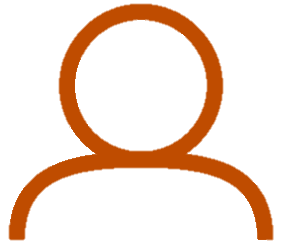 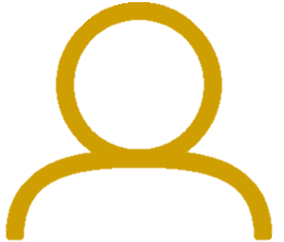 Kunskapsstyrningsrådet
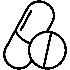 Läkemedelsrådet
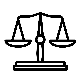 Enheten för kunskapsstyrning och FoU
Metod- och prioriteringsrådet
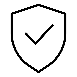 Patientsäkerhetsrådet
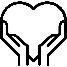 Etiska rådet
Lokala program-områden (LPO)
LPO 1
LPO 2
LPO 3
LPO 4
LPO 5
LPO 6
LPO 7
LPO 8
LPO 9
LPO 10
…
LPO X
Lokala arbets-grupper (LAG)
Kunskapsbaserad hälso- och sjukvård
Evidensvärdering
Health Technology Assessment (HTA) – HTA Syd
Hälsoekonomisk värdering
Metod och Prio-rådet

Exempel:
P – problem: 	stroke
I – intervention: 	trombektomi + standardvård på strokeenhet
C – control: 	standardvård på strokeenhet
O – outcome: 	andel patienter som är oberoende av hjälp i sin dagliga 				livsföring efter 3 månader
Var kommer kliniska kunskapsstöd ifrån?
Kunskapsstyrningssystemet
Nationellt Kliniskt Kunskapsstöd (NKK)
Nationella vårdprogram
Regionala (RS) riktlinjer
Socialstyrelsen
Nationella Riktlinjer – utgör underlag för riktlinjer, vårdförlopp, med mera
Läkemedelsverket
Folkhälsomyndigheten
Sjukvårdsverksamheter
PM, handböcker, med mera
Yrkesförbund
Svenska Läkarsällskapet, med flera
Exempel på kliniska kunskapsstöd
Personcentrerade och sammanhållna vårdförlopp
Vårdprogram
Medicinska riktlinjer
Standardiserade vårdprocesser (t ex habilitering och psykiatri)
Standardiserade vårdförlopp (cancer)
Bakgrundsmaterial till läkemedelslistan
Nationellt kliniskt kunskapsstöd (AKO)
Remisser
NATIONELLA PROGRAMOMRÅDEN
Akut vård
Barn och ungdomars hälsa
Cancersjukdomar (utgörs av RCC i samverkan)
Endokrina sjukdomar
Hjärt- och kärlsjukdomar
Hud- och könssjukdomar
Infektionssjukdomar
Kvinnosjukdomar och förlossning
Kirurgi och plastikkirurgi
Levnadsvanor
Lung- och allergisjukdomar
Nervsystemets sjukdomar
Njur- och urinvägssjukdomar
Mag- och tarmsjukdomar
Medicinsk diagnostik
Perioperativ vård, intensivvård och transplantation
Psykisk hälsa
Rehabilitering, habilitering och försäkringsmedicin
Reumatiska sjukdomar
Rörelseorganens sjukdomar
Sällsynta sjukdomar
Tandvård
Äldres hälsa
Ögonsjukdomar
Öron-, näsa- och halssjukdomar
Nationella primärvårdsrådet
[Speaker Notes: Värdskapet för NPO:erna är i sin tur fördelat mellan sjukvårdsregionerna. Värdskapet innebär att förse NPO:et med stödresurser som processledare, kompetens och utvecklingskraft. I vissa fall ligger värdskapet på SKR.

Värdskap för NPO perioperativ vård, intensivvård och transplantation ej utsett än.]
Lokala programområden (LPO) i RS:
Belutsstöd:
ägarskap regionala riktlinjer
Kunskapsstöd SDV
Remissinstans
Nationella riktlinjer, vårdprogram
Regionala riktlinjer från andra LPO
Läkemedel
LAG läkemedel
Följa upp och analysera sitt område
Göra GAP- och behovsanalyser
Föreslå HTA-analyser
Bidra i arbetet med användning av nationella kvalitetsregister
Nationellt programområde mag- och tarmsjukdomar
LPO mag- och tarmsjukdomar Region Skåne
Insatsområden 2021-2022

Införande av personcentrerat och sammanhållet vårdförlopp för vuxna med IBD (inflammatorisk tarmsjukdom)
Införande av nationellt vårdprogram för vuxna med IBD
Införande av nationellt vårdprogram för levercirros

Framtagande av regionala riktlinjer för koloskopi
Remisser som besvarats…
AU- kunskapsstyrning

Remisserna har skickats till berörda LPO resp. LPR för yttrande
Målområden – God vård
Kunskapsbaserad
Säker
Individanpassad
Jämlik
Tillgänglig
Effektiv
God vård, enligt Socialstyrelsen
[Speaker Notes: Det här är basen – Socialstyrelsens definition av vad god vård är.
Kunskapsbaserad. Vården ska baseras på bästa tillgängliga kunskap och bygga på både vetenskap och beprövad erfarenhet.
Säker. Vården ska vara säker. Riskförebyggande verksamhet ska förhindra skador. Verksamheten ska präglas av rättssäkerhet. 
Individanpassad. Vården ska ges med respekt för individens specifika behov, förväntningar och integritet. Individen ska ges möjlighet att vara delaktig. 
Jämlik. Vården ska tillhandahållas och fördelas på lika villkor för alla. 
Tillgänglig. Vården ska vara tillgänglig och ges i rimlig tid; ingen ska behöva vänta oskälig tid på vård eller omsorg. 
Effektiv. Tillgängliga resurser ska användas på bästa sätt för att kunna erbjuda bästa möjliga vård till hela befolkningen.]
Regional hälso- och sjukvårdsledning
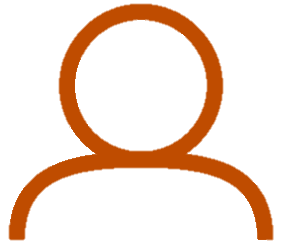 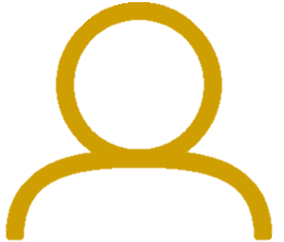 Kunskapsstyrningsrådet
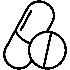 Läkemedelsrådet
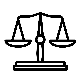 Enheten för kunskapsstyrning och FoU
Metod- och prioriteringsrådet
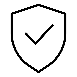 Patientsäkerhetsrådet
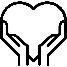 Etiska rådet
Lokala program-områden (LPO)
LPO 1
LPO 2
LPO 3
LPO 4
LPO 5
LPO 6
LPO 7
LPO 8
LPO 9
LPO 10
…
LPO X
Lokala arbets-grupper (LAG)
Målområden – God vård
Kunskapsbaserad
Säker
Individanpassad
Jämlik
Tillgänglig
Effektiv
God vård, enligt Socialstyrelsen
[Speaker Notes: Det här är basen – Socialstyrelsens definition av vad god vård är.
Kunskapsbaserad. Vården ska baseras på bästa tillgängliga kunskap och bygga på både vetenskap och beprövad erfarenhet.
Säker. Vården ska vara säker. Riskförebyggande verksamhet ska förhindra skador. Verksamheten ska präglas av rättssäkerhet. 
Individanpassad. Vården ska ges med respekt för individens specifika behov, förväntningar och integritet. Individen ska ges möjlighet att vara delaktig. 
Jämlik. Vården ska tillhandahållas och fördelas på lika villkor för alla. 
Tillgänglig. Vården ska vara tillgänglig och ges i rimlig tid; ingen ska behöva vänta oskälig tid på vård eller omsorg. 
Effektiv. Tillgängliga resurser ska användas på bästa sätt för att kunna erbjuda bästa möjliga vård till hela befolkningen.]
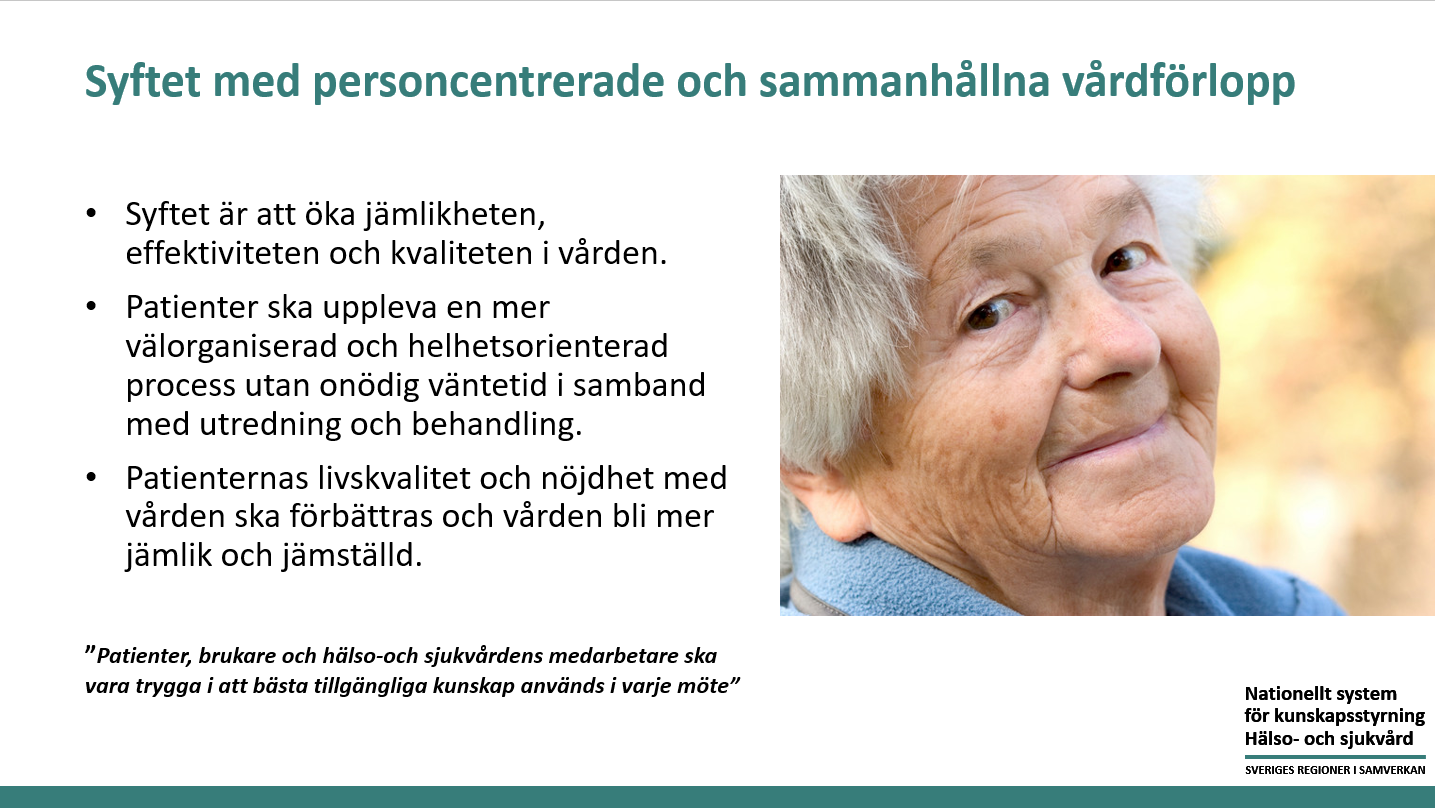 Mer information kring införandet i Region Skåne och status för de olika vårdförloppen finns på Personcentrerade sammanhållna vårdförlopp - Region Skåne (skane.se)
Personcentrerade och sammanhållna vårdförlopp
Godkända:
Höftledsartros
Reumatoid artrit
Stroke och TIA
KOL
Schizofreni
Kritisk benischemi
Osteoporos
Hjärtsvikt
Kognitiv svikt
Sepsis
Rehabilitering (generisk modell)
På gång:
Grav hörselnedsättning
Knäledsartros
Schizofreni del 2
Diabetes med hög risk för fotsår
Inflammatorisk tarmsjukdom

Med flera
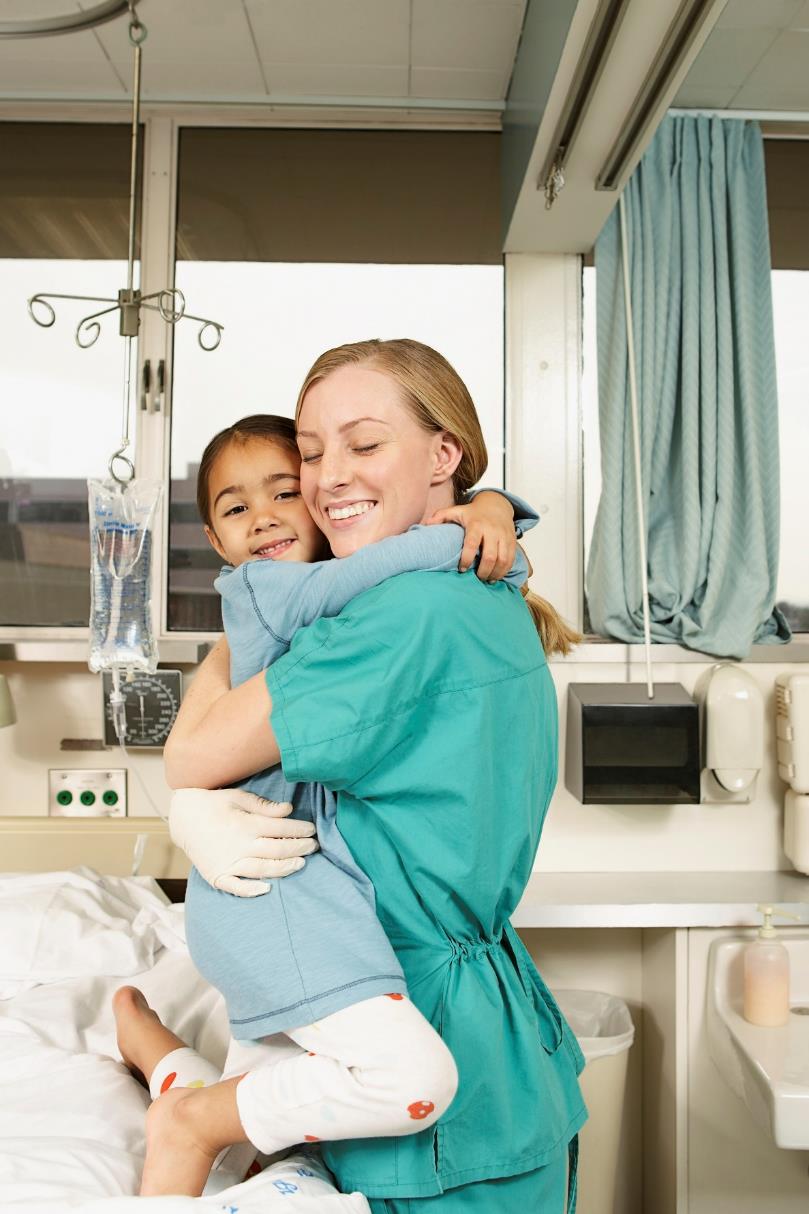 Nationellt system för kunskapsstyrning
Samverkan för en mer kunskapsbaserad, jämlik och resurseffektiv vård

”bästa kunskap i varje patientmöte”
[Speaker Notes: Det här är drivkraften och visionen.]